Introducing sparqs’ newresource on engagingOnline Distance Learning students
Creating a learning community for online and distance students
University of the Highlands and Islands · Thursday 14 June 2018
Simon VarwellDevelopment Consultant
[Speaker Notes: Likely structure:
Background to the project
Work we undertook – and the highlights
Challenges and opportunities for the project 
Development of the resource
Key questions (eg restructure, new case studies)
Next steps]
ODL students’ roles
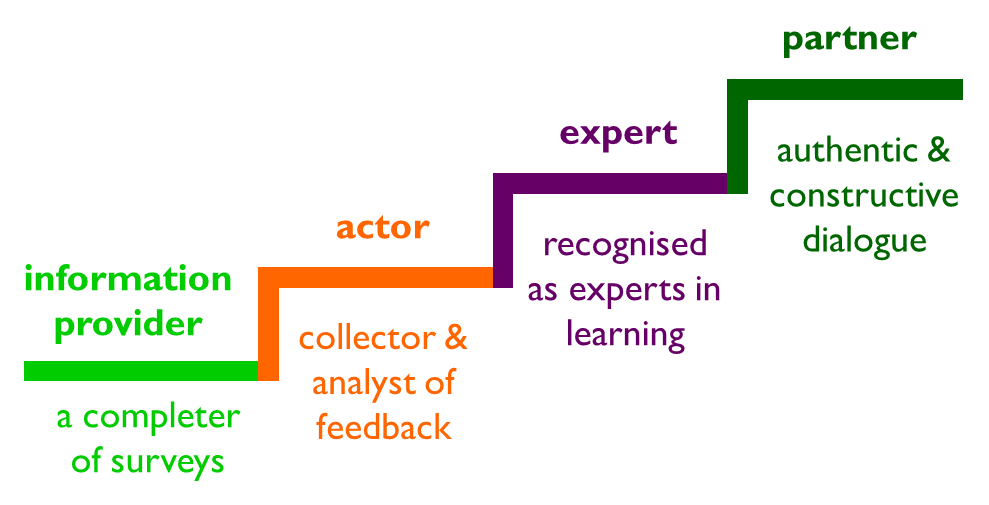 About sparqs
Student Partnerships in Quality Scotland
Funded by Scottish Funding Council
Works with colleges, universities and SAs.

Supporting students
Supporting institutions
Supporting the sector
Developing a culture
Our vision
Students making a positive and rewarding difference to their own and others’ educational experience, helping shape the nature of learning and contributing to the overall success of Scotland’s universities and colleges
Our vision
Students making a positive and rewarding difference to their own and others’ educational experience, helping shape the nature of learning and contributing to the overall success of Scotland’s universities and colleges
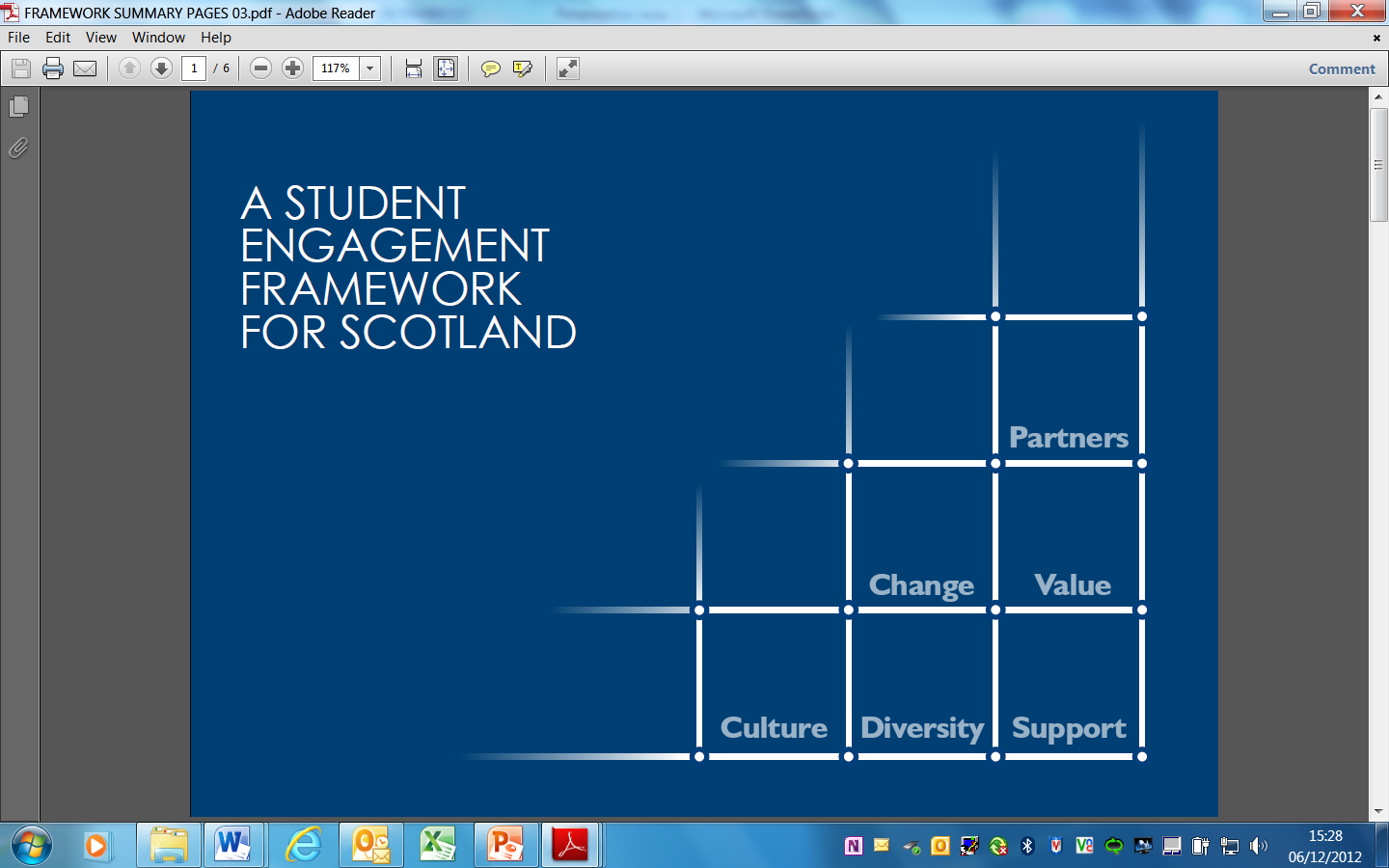 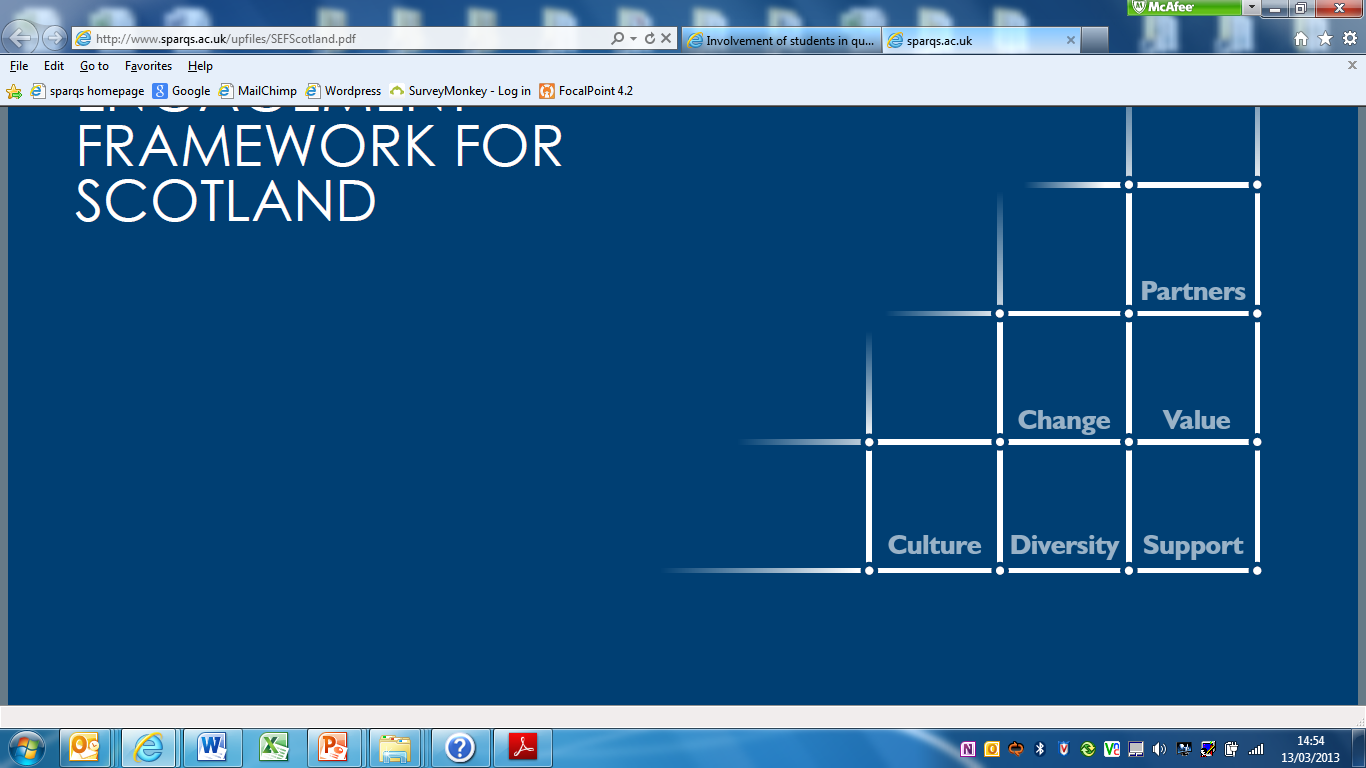 A Student Engagement Framework for Scotland
There are five key elements:
Students feeling part of a supportive institution.
Students engaging in their own learning.
Students working with their institution in shaping the direction of learning.
Formal mechanisms for quality and governance.
Influencing the student experience at national level.

The use of the term ‘learning’ throughout the framework can apply to learning, teaching and assessment.
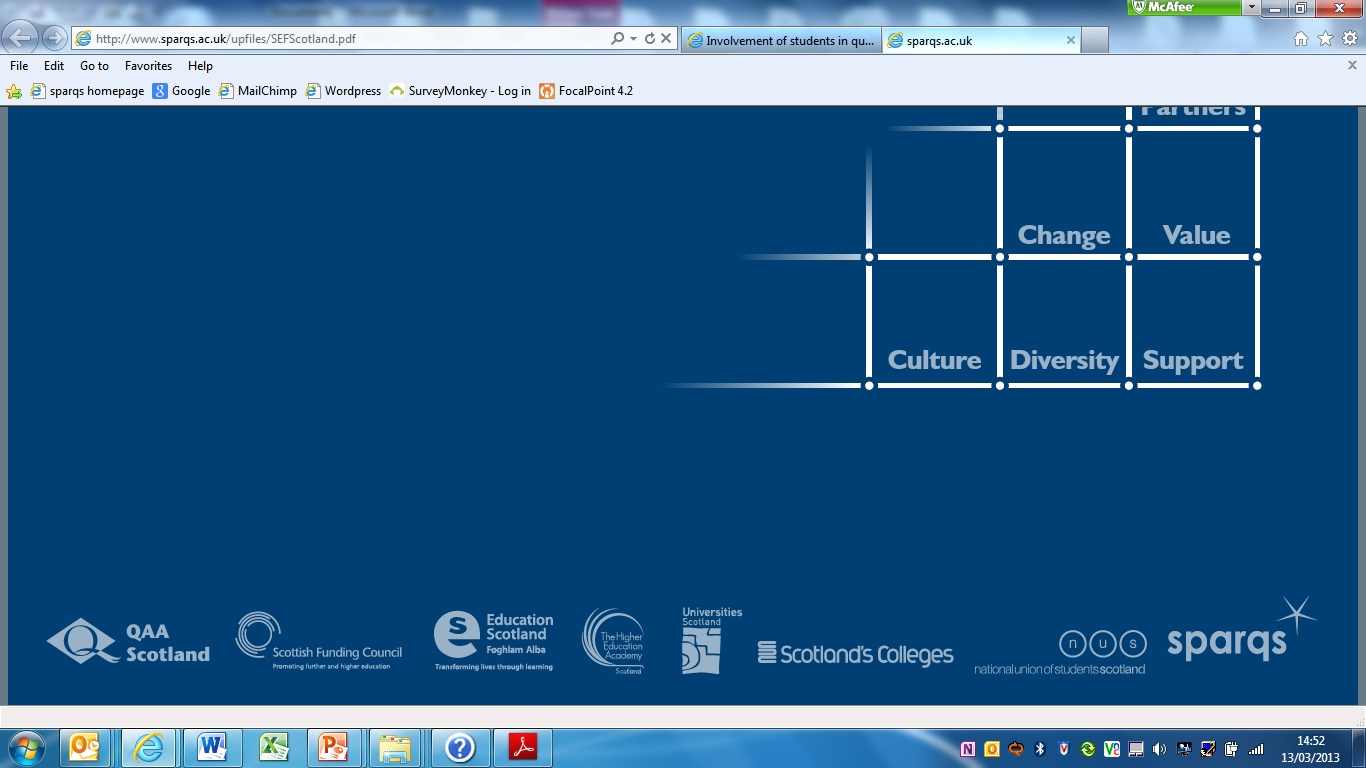 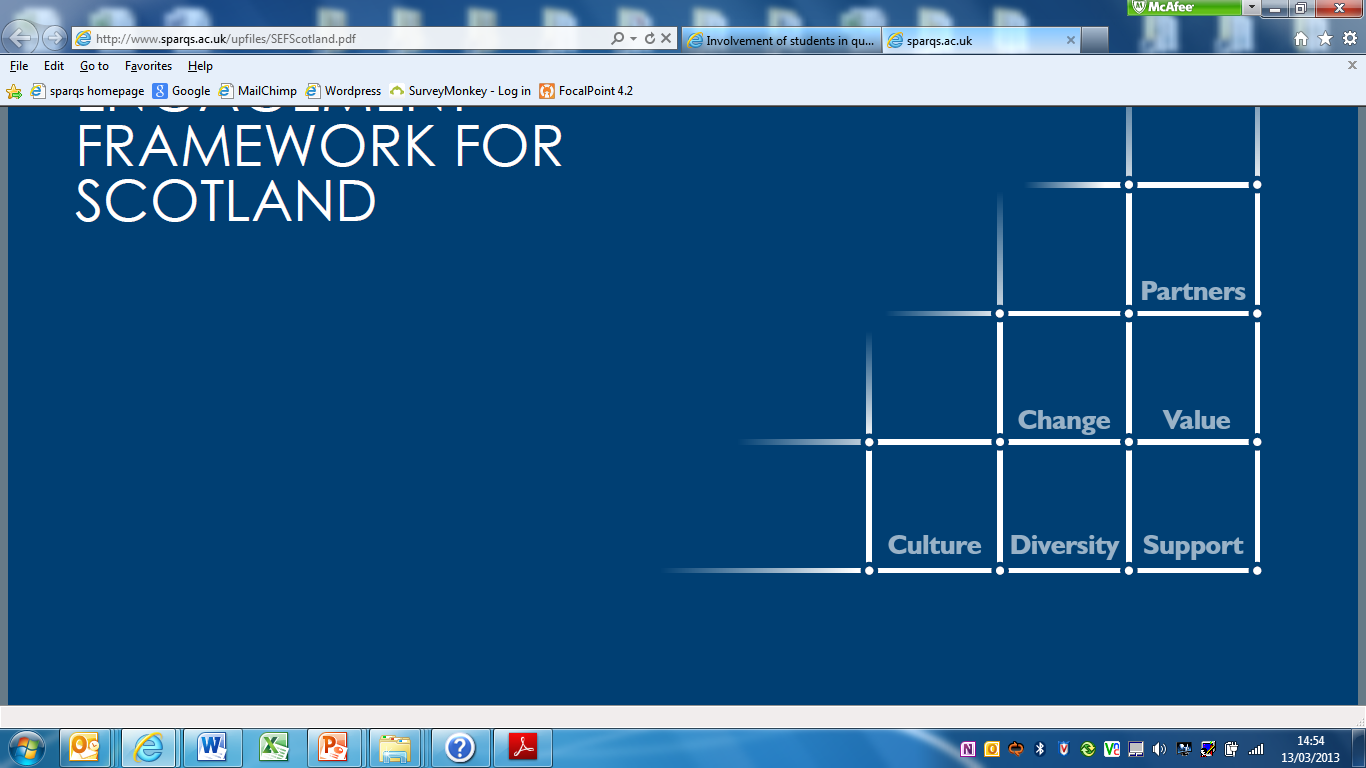 A Student Engagement Framework for Scotland
There are six features of effective student engagement:
A culture of engagement.
Students as partners.
Responding to diversity.
Valuing the student contribution.
Focus on enhancement and change.
Appropriate resources and support.
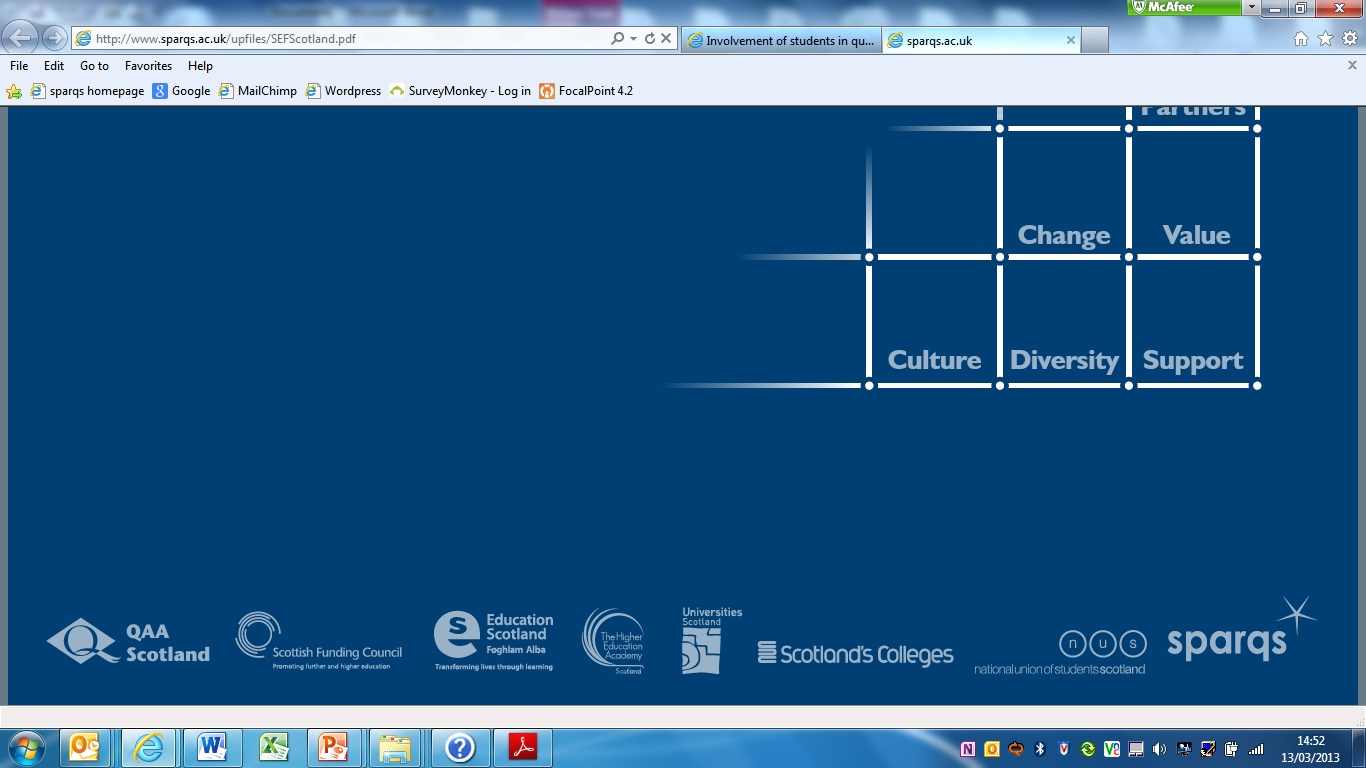 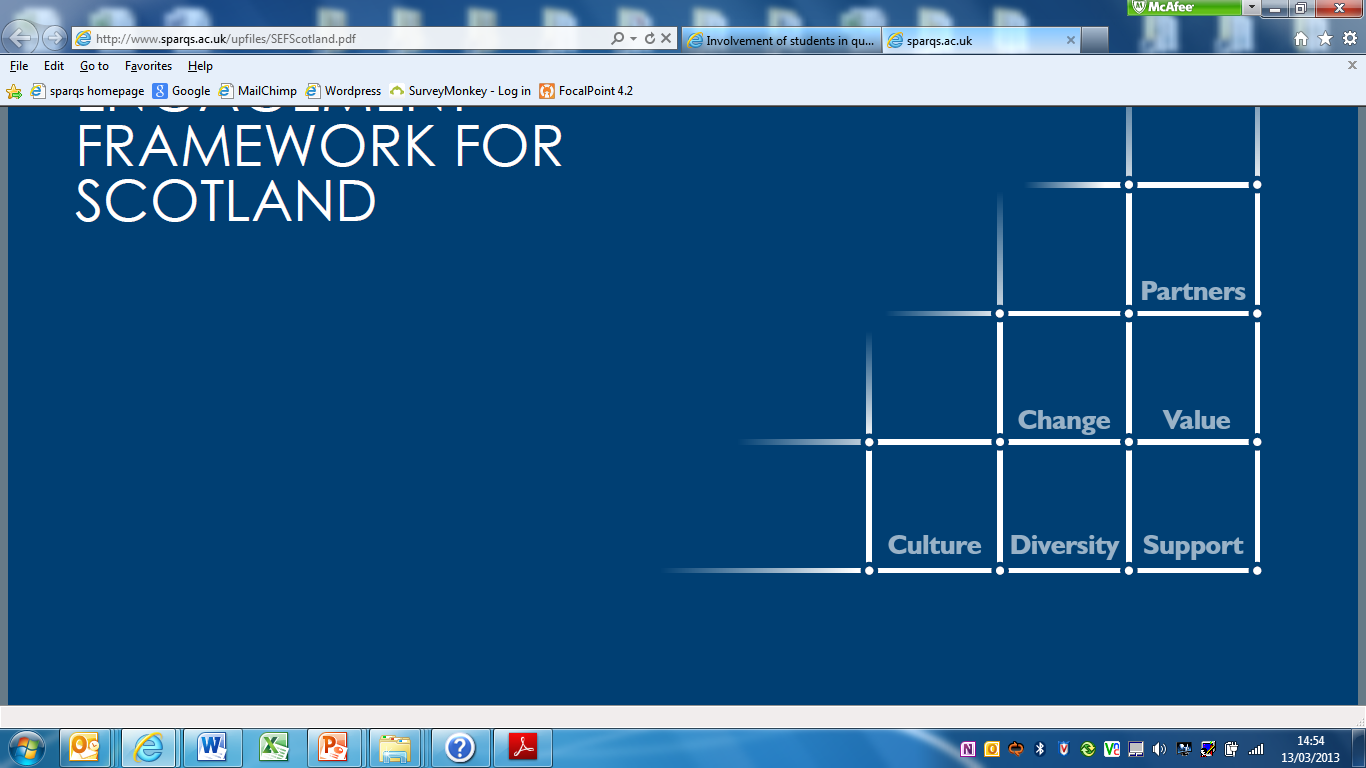 A Student Engagement Framework for Scotland
There are five key elements:
Students feeling part of a supportive institution.
Students engaging in their own learning.
Students working with their institution in shaping the direction of learning.
Formal mechanisms for quality and governance.
Influencing the student experience at national level.

The use of the term ‘learning’ throughout the framework can apply to learning, teaching and assessment.
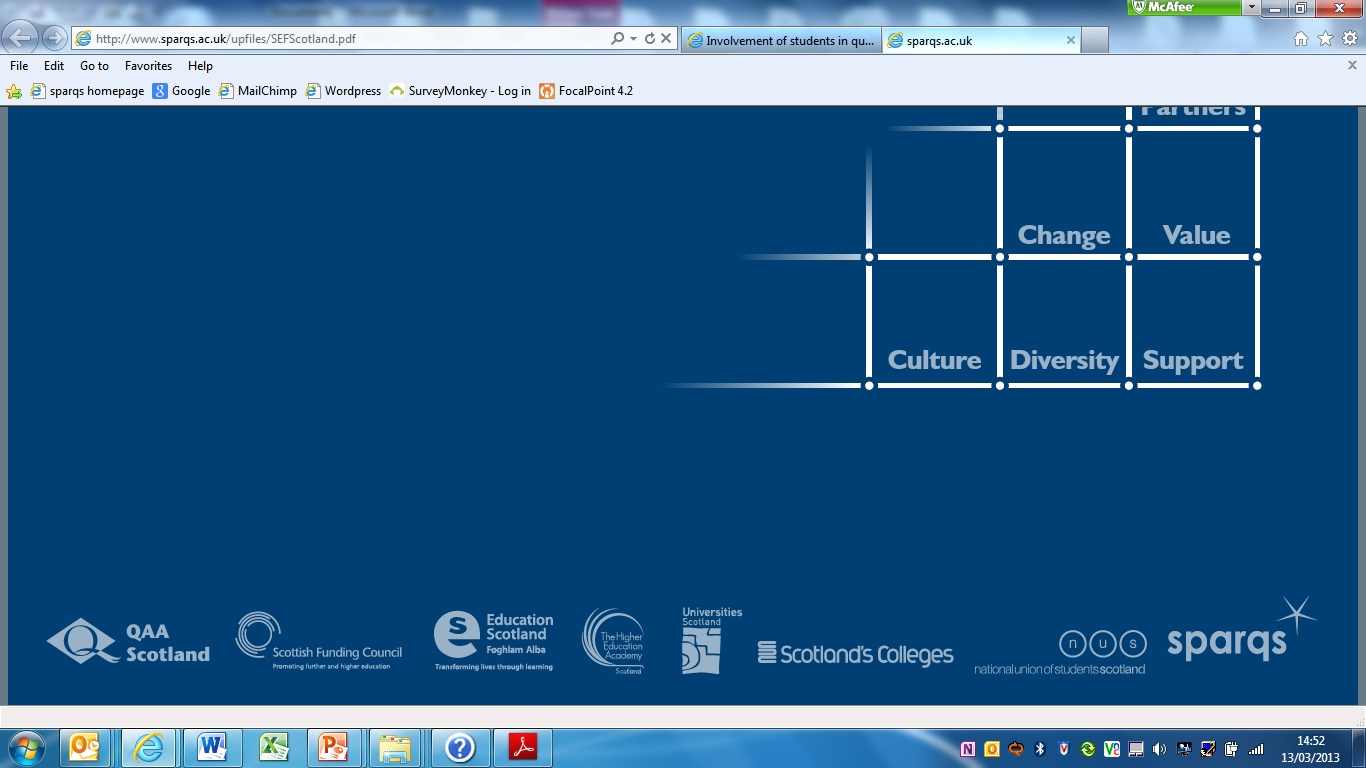 The background
Defining ODL – what is online?
Challenges for students’ associations
Rep structures
Hearing the student voice
Challenges for institutions:
Surveys and meetings
Accessing “campus” services
Identity
The process
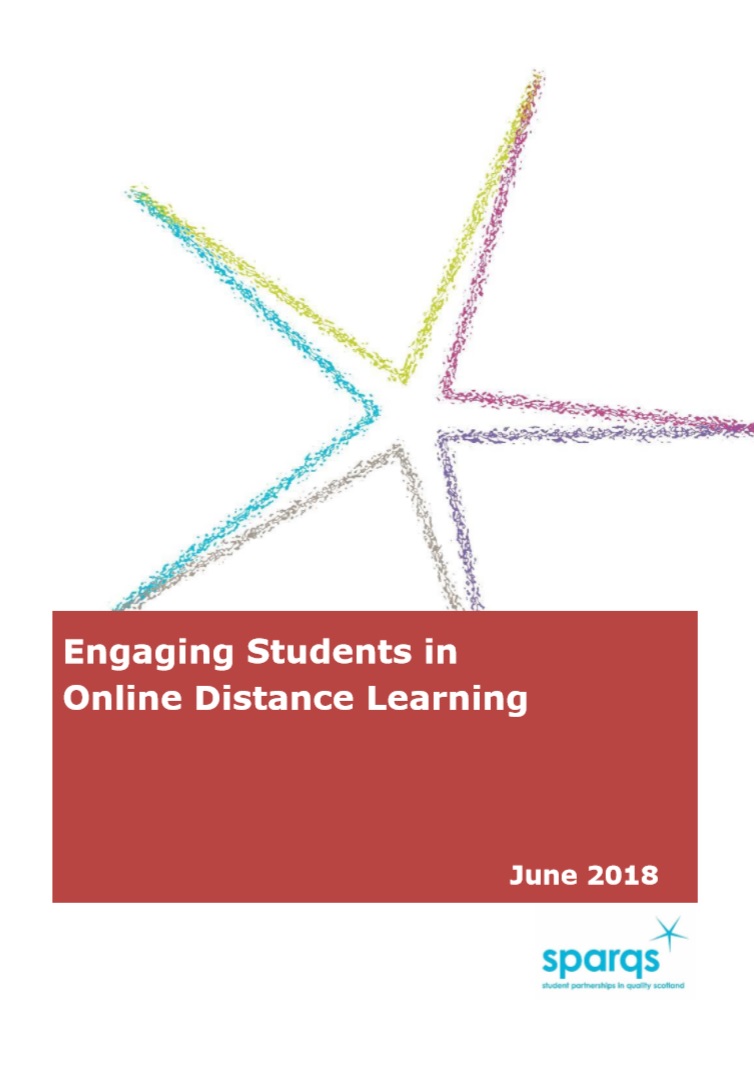 6 universities
Project meetings
Institutional work
Desk research
2 key chapters:
Structures
Shaping L&T
The structures
Stand back and look at the big picture (p8 onwards).
Reflect on your rep structures (p10):
Who represents ODL students? What are the skills and knowledge required?
The structures
The constituency of a course rep
Job description 
Promoting the role of course rep 
Flexibility of system 
The international dimension 
School or department level
The structures
Stand back and look at the big picture (p8 onwards).
Reflect on your rep structures (p10):
Who represents ODL students? What are the skills and knowledge required?
Online training of course reps (p12)…
The structures
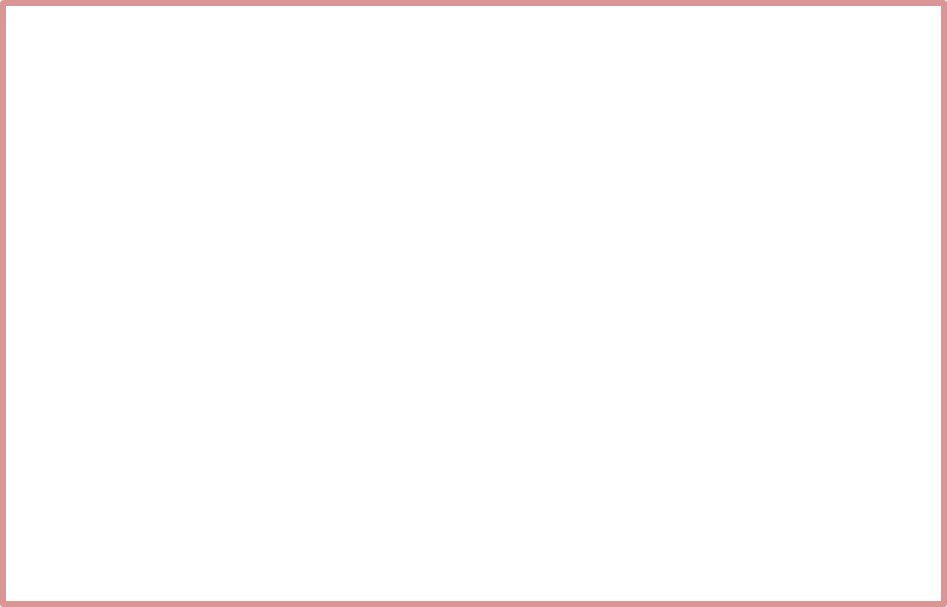 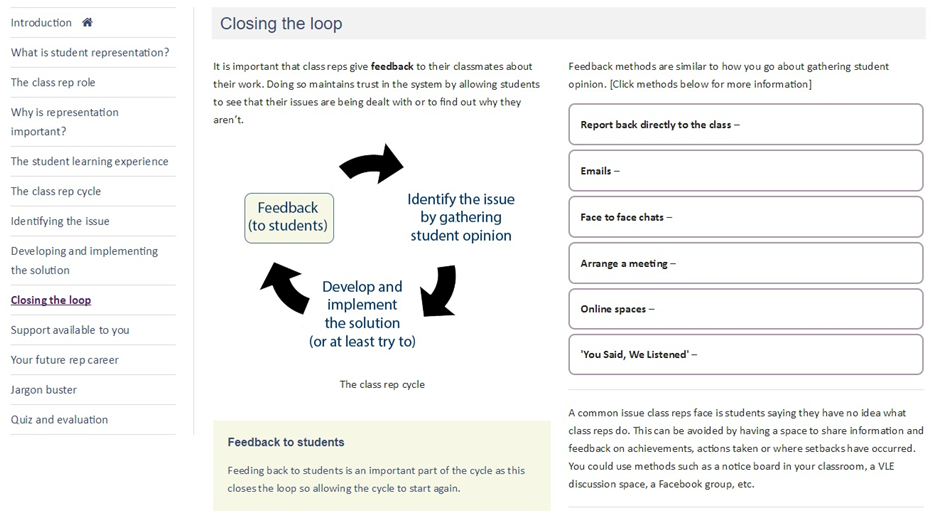 The structures
Stand back and look at the big picture (p8 onwards).
Reflect on your rep structures (p10):
Who represents ODL students? What are the skills and knowledge required?
Online training of course reps (p12).
VLEs & social media. (p15).
Shaping L&T
Role of ODL students in key processes (p19).
Partnership:
SPAs (p22).
L&T forums (p23).
Review activity – ODL as (p24):
Contributors
Topic of review
Programme lifecycles (p24 onwards).
Learning analytics and data (p28).
Now look at p20!
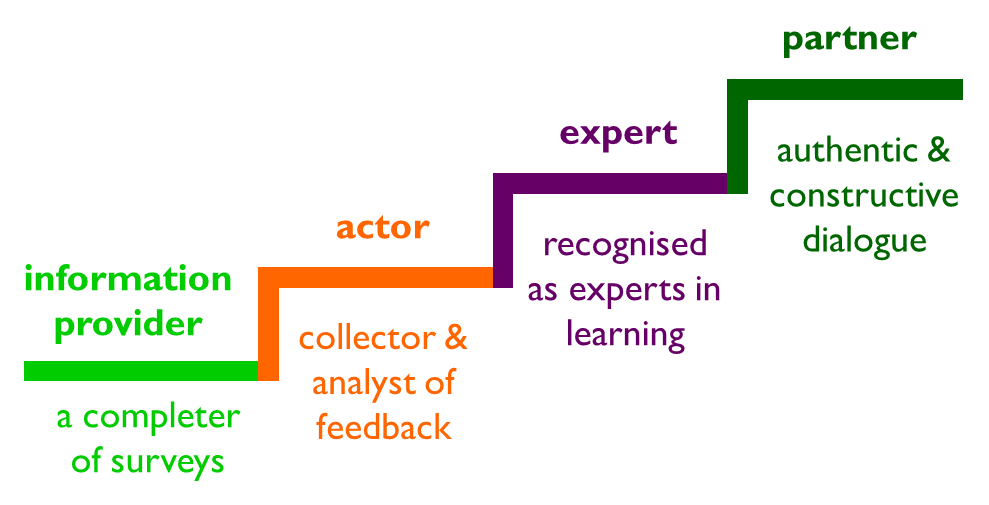 Questions? Comments?
More information:
The resource itself:
https://www.sparqs.ac.uk/institute.php?page=525
Scotland’s Student Engagement Framework:
https://www.sparqs.ac.uk/culture.php?page=168
My contact details:
https://www.sparqs.ac.uk/staff.php